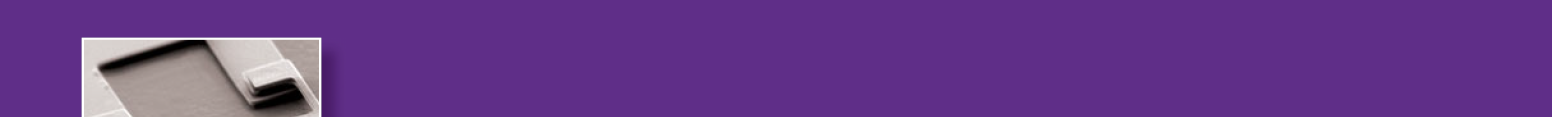 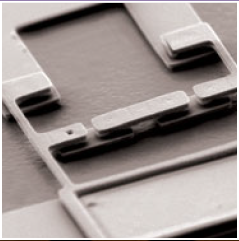 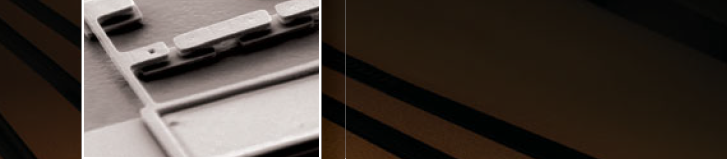 Materials in superconducting quantum bitsby William D. Oliver and Paul B. Welander(超導量子位元中的材料)
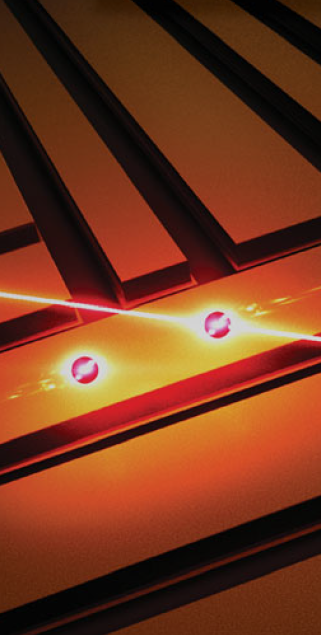 報告者 : 謝凱閔
    指導教授: 邱奎霖 教授
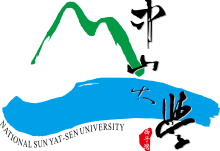 Outline
Introduction
What is a qubit ?
Coherence/decoherence time   
Spectacular improvements
Josephson tunnel junctions and two-level systems
Josephson tunnel junctions
Two-level systems
What resonators can tell us about materials and fabrication
Introduction of resonator
SQUIDs and flux(Skip)
Source of noise
Summary
What is a qubit ?
“Superconducting artificial atoms” are electronic circuits.
linear LC resonant circuits + Josephson junction(JJ)
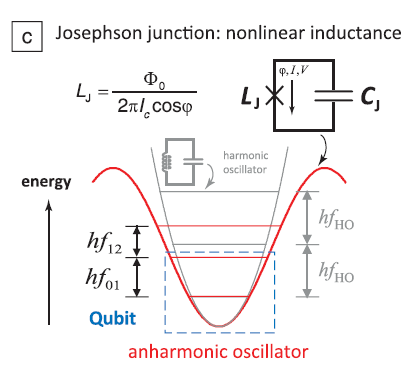 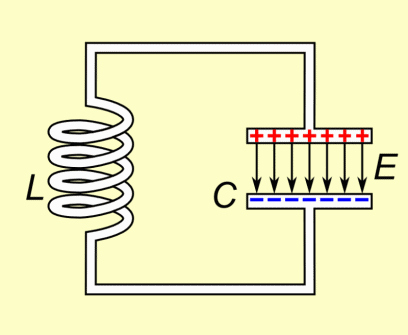 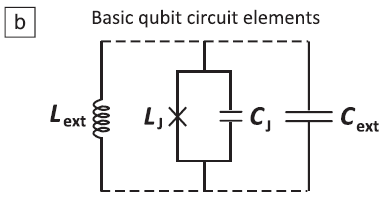 What is a qubit ?
“Superconducting qubit” generally refers to the ground and first-excited state of a superconducting artificial atom.
Two-Level System (TLS)
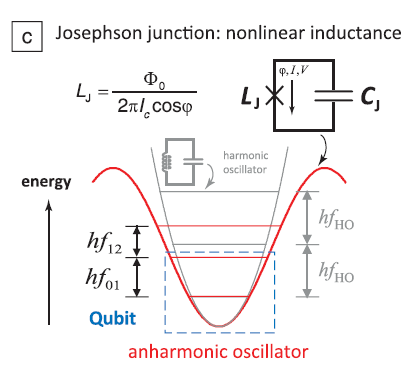 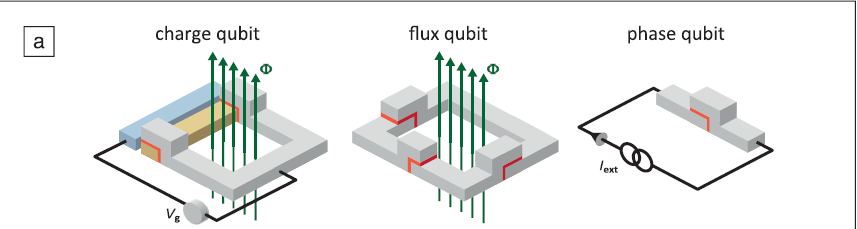 Coherence/decoherence time
The amount of time that qubits stay in the superposition state is referred to as their "coherence time ".
Two characteristic decay rates that contribute to coherence loss:
Γ 1 = longitudinal relaxation rate(energy decay rate)
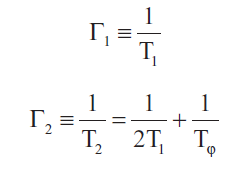 Γ 2 = transverse relaxation rate (decoherence rate)
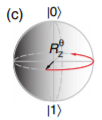 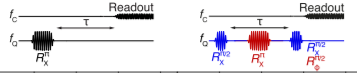 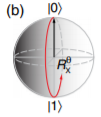 Spectacular improvements
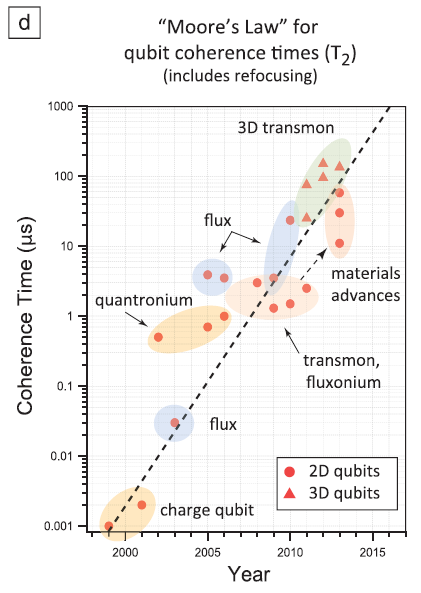 1999, Nakamura et al. : nanosecond-scale coherence in Cooper pair box(charge qubit)
2002, Vion et al. : hundreds of nanoseconds T2 in a modified charge qubit
Burkard et al. : elucidated the importance of symmetry in qubit designs 
Bertet et al. : persistent-current flux qubit coherence times into the few microseconds range
In 2005–2006, Ithier et al. and Yoshihara et al. : measured the noise properties of quantronium and flux qubits
Schoelkopf et al. : developed “transmon” qubit
MIT/NEC group : 2D geometry persistent-current flux qubit(20us T2)
Yale group: developed 3D-cavity (100 20us T2)
Spectacular improvements
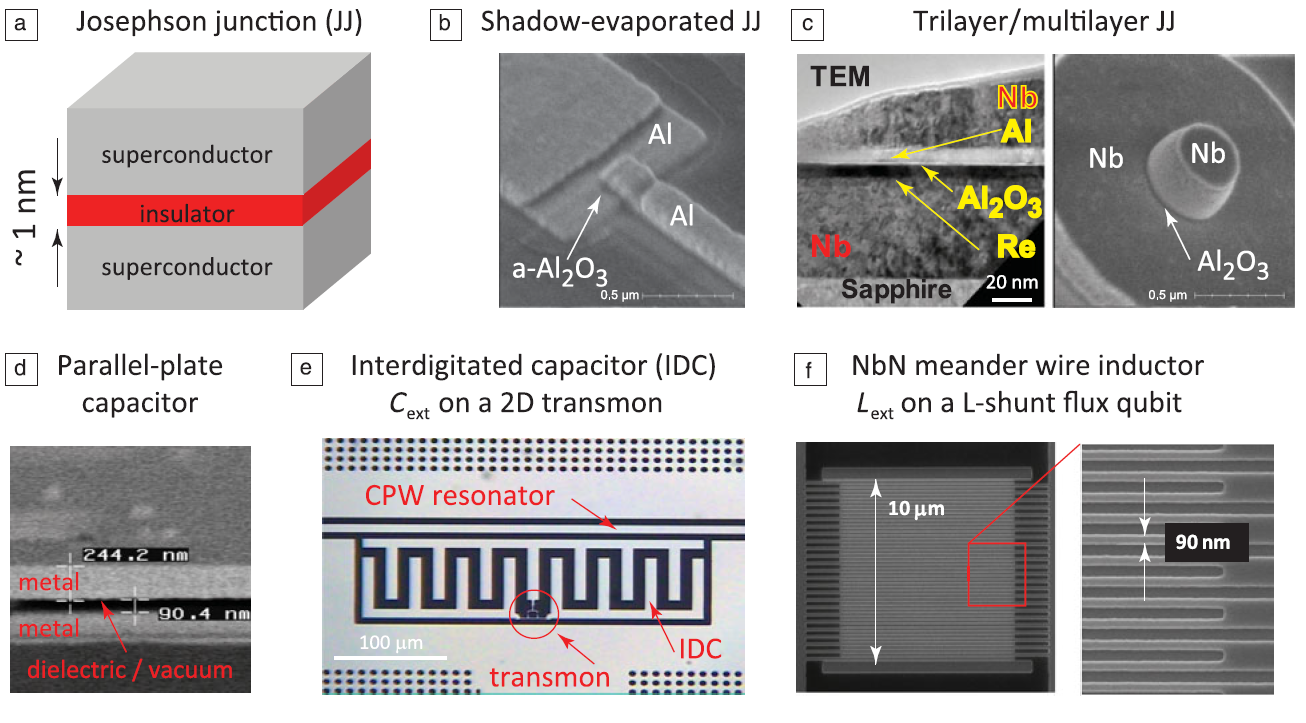 Spectacular improvements
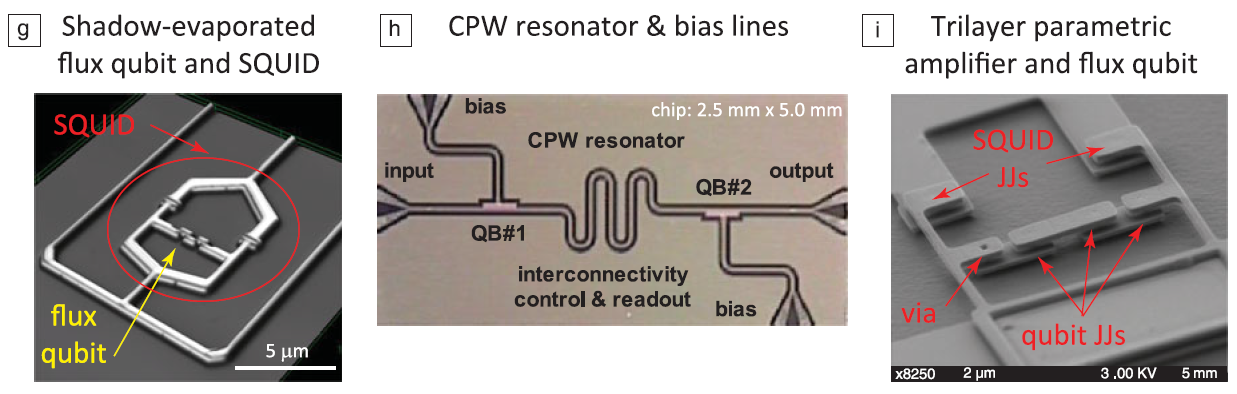 Spectacular improvements
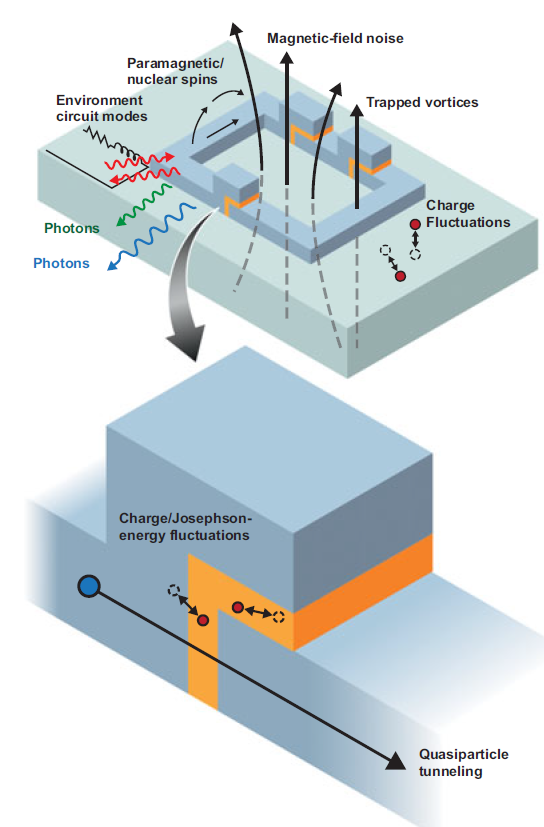 (1) Reduce the qubit’s sensitivity to a given type of noise 
               Design modifications

(2) Identify and reduce the sources of noise
               Materials and Fabrication improvements
Josephson tunnel junctions
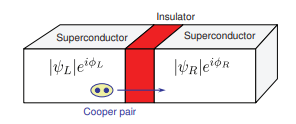 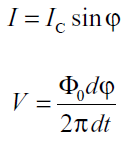 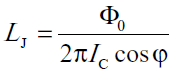 Anharmonic oscillator
The parallel-plate-like structure
Two-level systems
TLS defects is a localized low-energy excitation that is predominantly found in amorphous materials
TLS has a dipole moment that will interact with electromagnetic fields
As the devices cools , TLS are seen as major source of noise and decoherence
Two-level systems
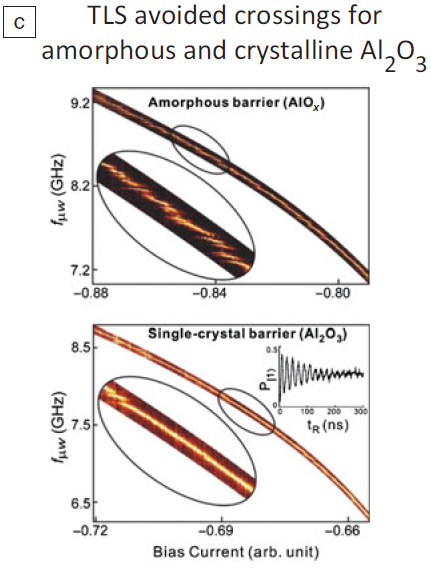 Two primary ways that TLS in the tunnel barrier can interact with the qubit:
    (1) TLS and qubit become coupled
    (2) Low-frequency charge fluctuations in     
          the TLS        critical current noise

The spectral splittings occur when the energy-level difference of the qubit matches that of a TLS in the junction barrier
Two-level systems
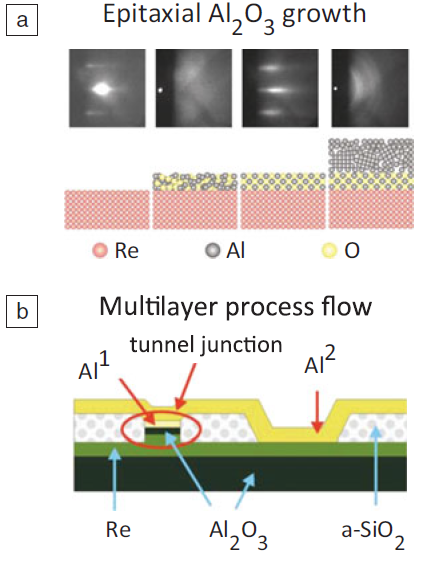 Reduce TLSs’ impact:
    (1) Improving the quality of barrier      
    (2) Smaller the junctions(0.1~0.3um)
    (3) Replace the materials
    (4) Change method to grow amorphous
         oxide barriers
TLSs in the junction barrier should not be ignored
Introduction of resonator
Resonators identify noise sources and decoherence mechanisms. eg. TLSs
TLSs : (1) Appear in barrier of JJ and dielectric materials used in circuit
               (2) Absorb and dissipate energy at low powers and low temperatures,
                     but will saturate as both voltage and temperature increase
As an increasing loss tangent, tan δ , with decreasing power that plateaus only at very low powers
Introduction of resonator
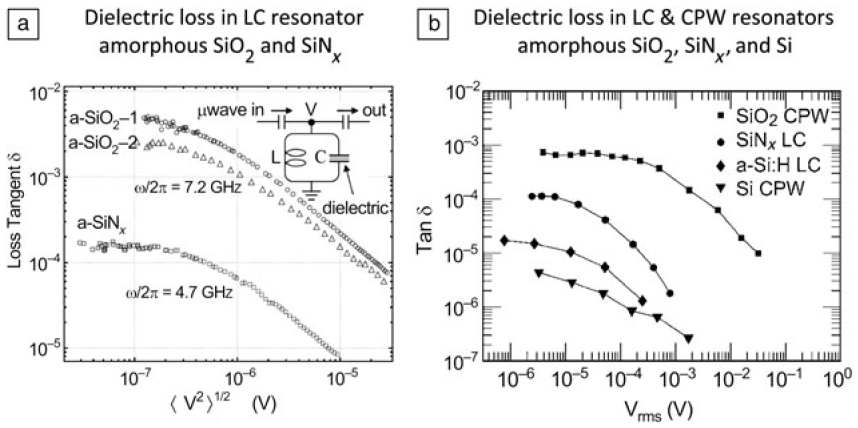 At low powers and temperatures TLSs tend to be in their ground states can absorb energy from the resonator and dissipate that energy via phonon emission, thereby increasing the resonator loss.
Introduction of resonator
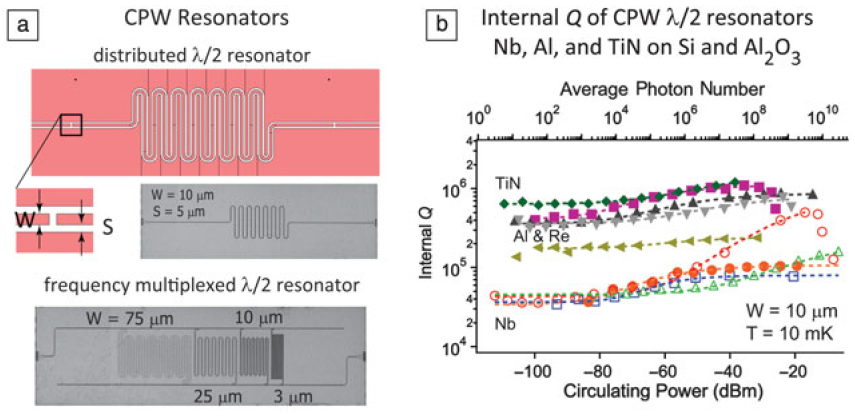 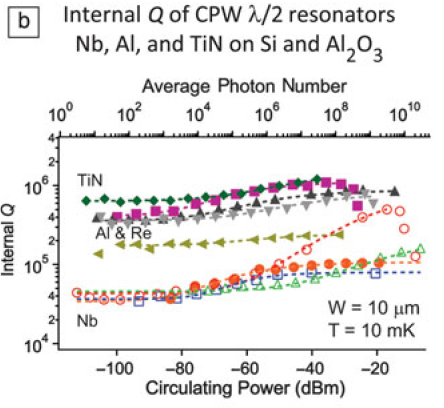 Internal factor : Q
loss (1/ Q )
Resonators are also sensitive to the TLSs that form on metal surfaces and at interfaces between the metal and substrate.
Factors affecting Q quality :  (1) Oxide layer on metal surface
                                                  (2) Metal-substrate
                                                  (3) Substrate-air interfaces
Dominate
Introduction of resonator
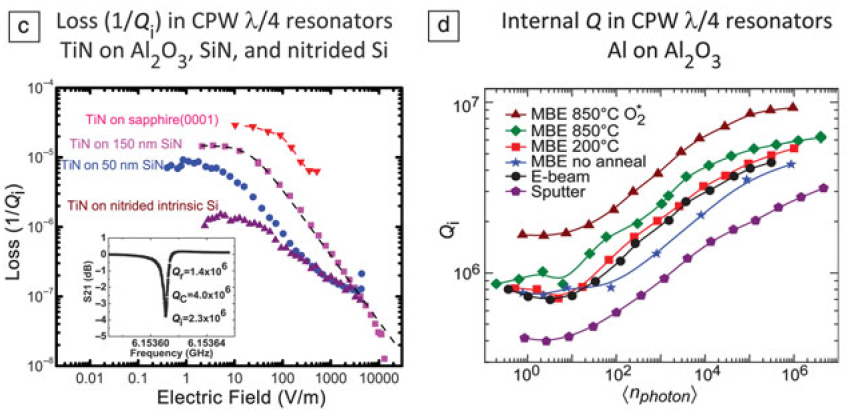 Address the issue of native oxides on metal surfaces 
   e.g. Fabricate CPW resonators from superconducting nitrides
Address the issue of substrate/superconductor interface
   e.g. Films grown on sapphire or on thick SiN layers
Summary
Increasing coherence times by innovations in qubit, device fabrication, and new materials. 

Eliminated many TLS sources leading to substantial increases in resonator quality factors and qubit coherence times.

Understanding the effects of decoherence mechanisms such as quasiparticle tunneling or critical current fluctuations are being revisited in more detail.